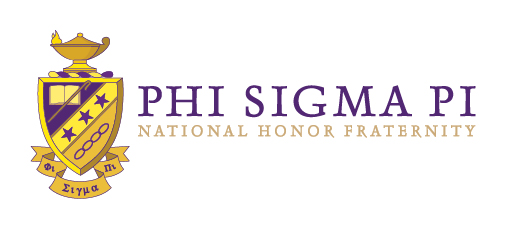 Chapter Business Meeting
[MONTH] [DATE], [YEAR]
𝚽𝚺𝚷
[CHAPTER 
NAME]
CHAPTER
OFFICER REPORTS
Vice President
Secretary
Treasurer
Historian
Parliamentarian
President
COMMITTEE CHAIR REPORTS
Fellowship Committee
Scholarship Committee
Service Committee
Fundraising Committee
Public Relations Committee
Recruitment Committee
UNFINISHED BUSINESS
Unfinished Business
NEW BUSINESS
New Business
ANNOUNCEMENTS
OPEN FORUM
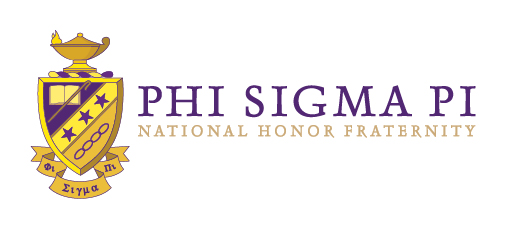 Next Meeting will be held on
[MONTH] [DATE], [YEAR]
𝚽𝚺𝚷
[CHAPTER 
NAME]
CHAPTER